Топқа бөлу: Билет алу арқылы
“Сүйіспеншілік”
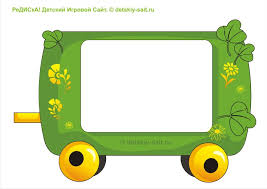 “Жарқын болашақ”
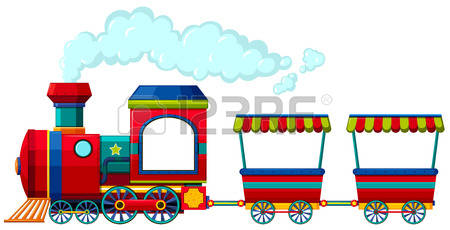 Сабақтың мақсаты: 
О4.  Мәтіннің жалпы мазмұнын түсініп, нақты ақпаратты табады.
ӘТН3. Омоним, антоним,  синоним, тура және ауыспалы 
мағынадағы сөздерді көркемдік ерекшеліктеріне сай қолданады. 
Ж6.  Қосымшаларды  орфографиялық заңдылықтарды сақтап жазады, себебін түсіндіреді.
Бір-бірімізді тыңдаймыз десек,
                     1 рет қол шапалақтаймыз!
Ұйымшыл боламыз десек, 2 рет 
Белсенділік танытамыз десек, 
                              3 рет шапалақтаймыз!
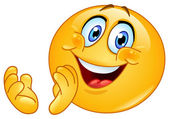 Үй тапсырмасын тексеру: 5-тапсырма. 
Ағаш, гүл, т.б. өсімдіктерге арналған өлең шығару.
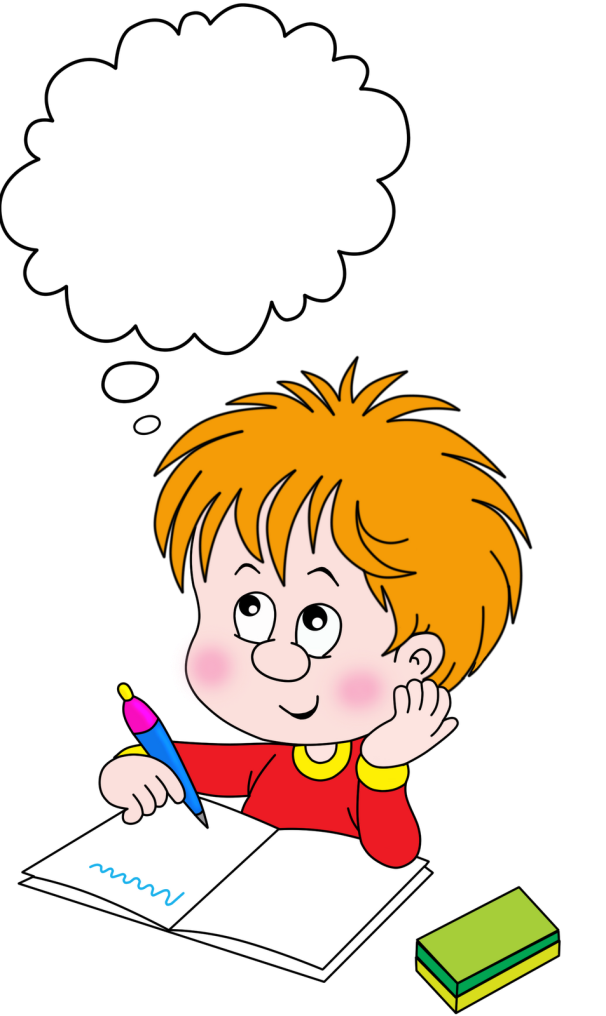 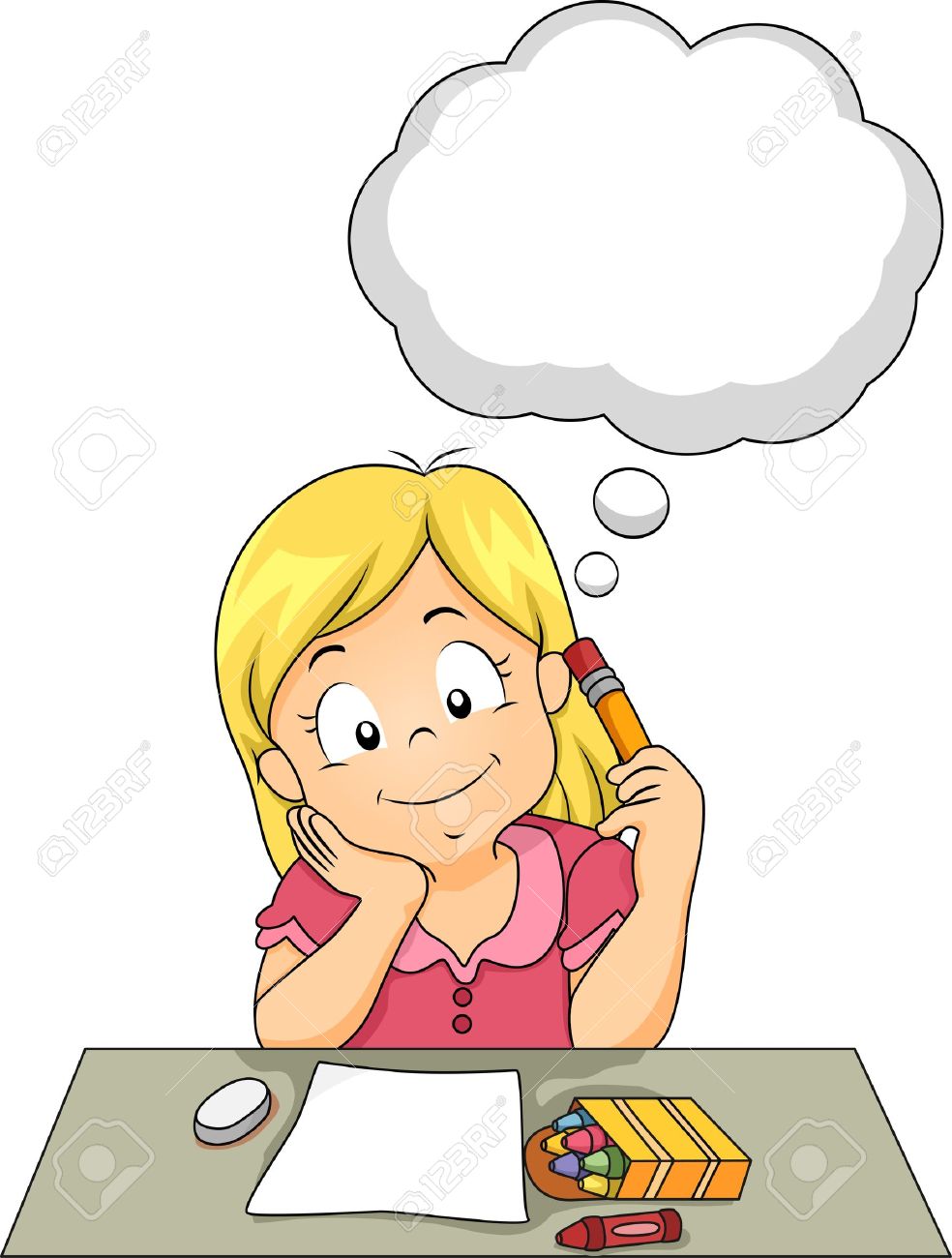 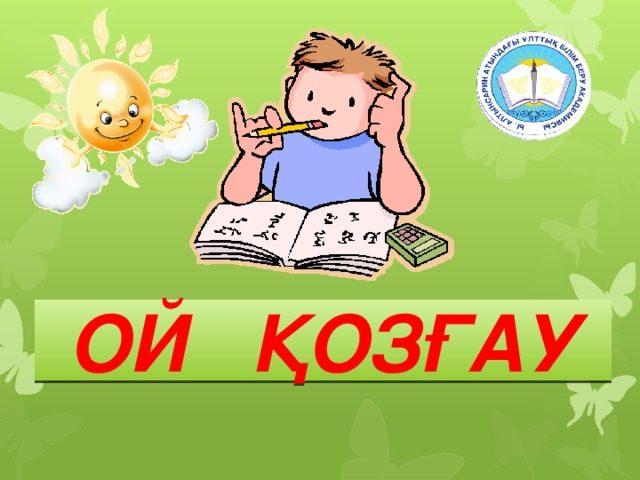 “Ой қозғау”
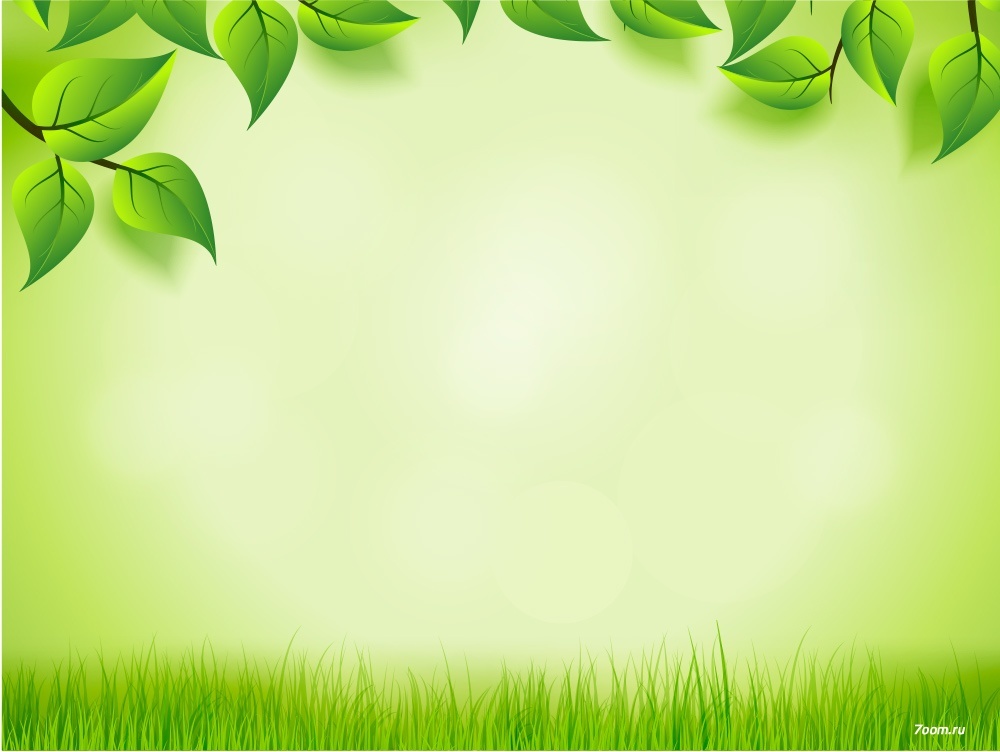 Таңғажайып ағаштар
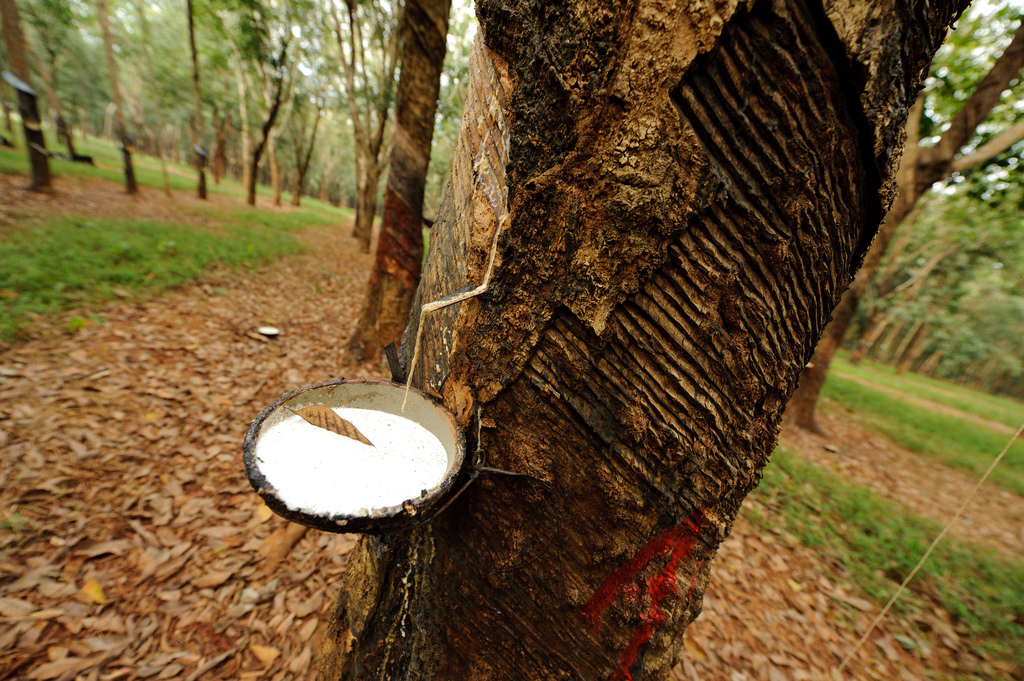 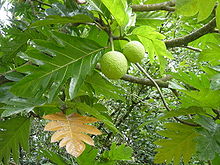 Бағалау:
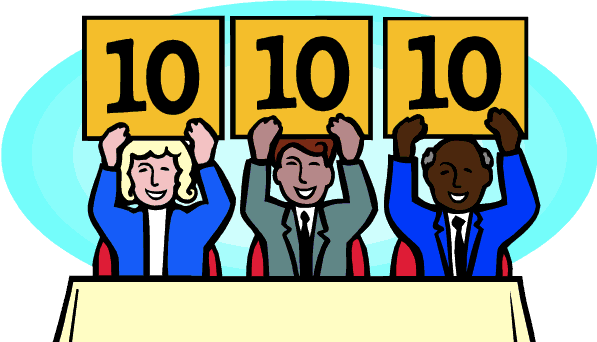 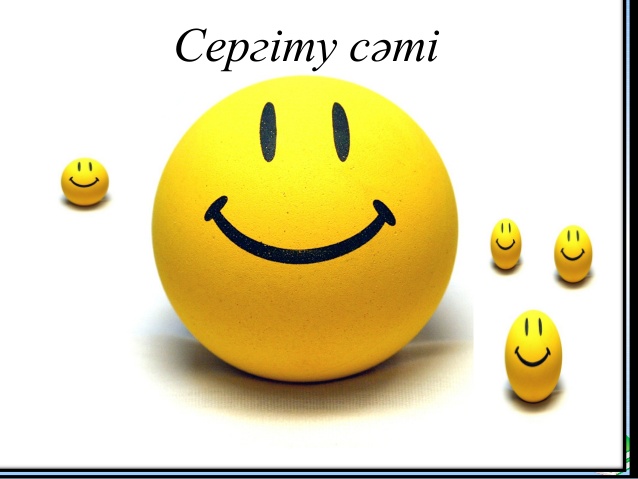 “Галереяға саяхат”
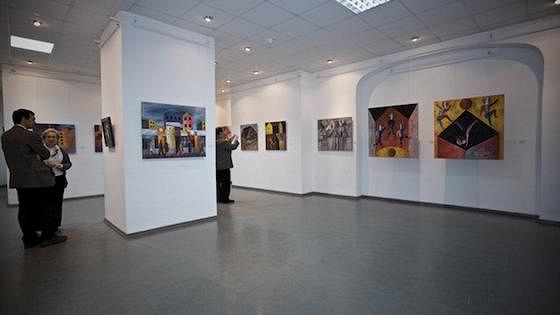 Дұрыс жауаптар кілті
Кітаппен жұмыс: 4 – тапсырма.
      Көп нүктенің орнына қосымшаларды орфографиялық заңдылықтарды сақтап жазып, себебін түсіндіріңдер.

                     Өсімдіктердің қорғануы
    “Шағатын” түкті жапырақтары өсімдіктер...  аш жануарлар... қорғайды. Қап-қатты жапырақтар... жануарлар шайнай алмайды.  Тікенектері жануарлар... өздері... алшақ жүруге мәжбүр етеді. Кермек дәмі өсімдіктер... жануарлар.... екінші рет жоламауы... кепіл болады.
Рефлексия
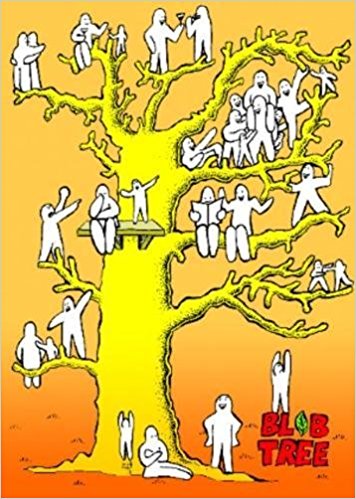